Local Funds
For Seattle Colleges Board of Trustees
Study Session
June 14, 2018
By
Jennifer Howard
Interim Vice Chancellor of Administrative Services
Overview
Definition of ‘local funds’
Tuition information
Investment information
Running Start information
International information
Reserves 
College philosophy
Parking
Bookstore
Conversation & Questions
What does ‘local’ mean in Seattle?
“Local” can mean ‘district level’
“Local” can mean ‘college level’
Or, it can be a combination
What funds are included in ‘local funds’?
Tuition
Interest on investments
Running Start revenues
International ‘tuition’ and Intensive English Language
Parking 
Bookstore revenues

College-owned revenues
Leases; cafeteria; room rentals
Tuition
Total budgeted for 18/19: $29,445,546 
3.5% is designated for the student financial fund, a locally held (college level) fund in financial aid.
74% retained locally (district level; redistributed to college level) to support general operations. 
10% is collected as the “building fee” for SBCTC capital project funding, held at SBCTC.
10% is collected as “Services and Activities” (S&A) fees, retained locally (college level) and designated for student clubs, programs and other student activities.
2.5% is collected as the innovation fee to support the CTC link project, held at SBCTC.

Other considerations
International student ‘tuition’ comes in as contract revenue.  Total budgeted for 18/19:  $10,740,606 
Seattle categorizes approximately 260 international FTE as ‘state FTE’ to better reach our state FTE target. This amount is then counted as ‘regular tuition’ and included in the tuition figure, not the ‘contract revenue’ figure.

BAS tuition is calculated separately. Total budgeted for 18/19:  $2,423,448 

Adult Basic Education and English as a Second Language course are offered at $25 per quarter. The revenue is included in the ‘regular tuition’ amounts.
Tuition rates: last 10 years
Investments
Some reserves are invested. 
Investments are supported by Time Value Investments and managed by the Vice Chancellor.
TVI serves about one third of the community colleges in Washington.
About $50m is currently invested.
Interest is distributed among the colleges and district, back to the same funds that hold the cash that is invested.
Interest in the past year has been about $425k annually.
Running Start
Program for high school students to take college classes on college campuses
Paid for by the student’s home high school
Seattle Colleges bill the high school for the student’s tuition up to a full load.
Students pay the difference if they take more than a full load in a quarter.
Books and transportation are paid for by the student.
Students can earn high school and 2 year diplomas at the same time.
Running Start
Rates are increasing
Running Start
Enrollments are increasing.
Running Start
Colleges determine the amount of Running Start revenues they use in the operating budget. 
Total budgeted for 18/19:  $3,634,000 
District takes 7% of this figure as indirect (costs associated with providing education) = $254,380
Revenues collected and not budgeted remain at the college as reserves, less the district’s 7% indirect.
International
International students pay for their education at the non-resident tuition rate.

The funds are NOT counted as tuition, as the students are not counted as ‘state’ FTE.
International tuition is kept locally at the college level, and the district indirect is calculated at 7%.
Seattle Colleges convert 260 FTE to ‘state’ FTE.

The expenses to recruit and retain international students are paid from the international revenues.
International
Budgeted revenue by college for 18/19:






District takes 7% of this figure as indirect (costs associated with providing education) = $751,842
Reserves
Each college maintains revenues in excess of expenditures for Running Start, International, and Intensive English Language classes.
Running Start/International fund philosophy
Central
Budgets as anticipated revenue the cost of providing education for the number of anticipated FTE. Any remainder is allocated to reserves for future use.
The international programs is allowed to carry a reserve equal to six months operating costs to allow for staff adjustment during a downturn.

North 
Sets aside Running Start and International funds, then creates the operating budget revenues based on the previous year’s revenues. 
Sets aside two years’ expenses for International program continuity

South
Works with the personnel in Running Start and International programs to determine the revenue expected in the next budget year, then budgets those amounts as anticipated revenue.
South reaches a number taking the FTE amounts of those programs into consideration, but not the rate.
Parking
WAC 132F-116-065:  Fees collected from the sale of parking permits shall be used to help offset the expenses of the district's commute trip reduction program, to help maintain the parking facilities at each campus, and to assist with funding of the positions necessary to enforce these parking rules and regulations, and other purposes deemed appropriate.







This year: $150,000 used for costs; remainder distributed to the colleges.
Next year:  20% used for costs; remainder distributed to the colleges.
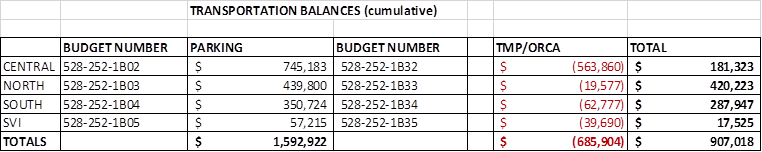 Bookstore
Contracted with Barnes & Noble
Commission = “profit” for the colleges





1% is redistributed to the colleges
$100,000 is set aside for graduation costs
Additional
Conversation
&
Questions